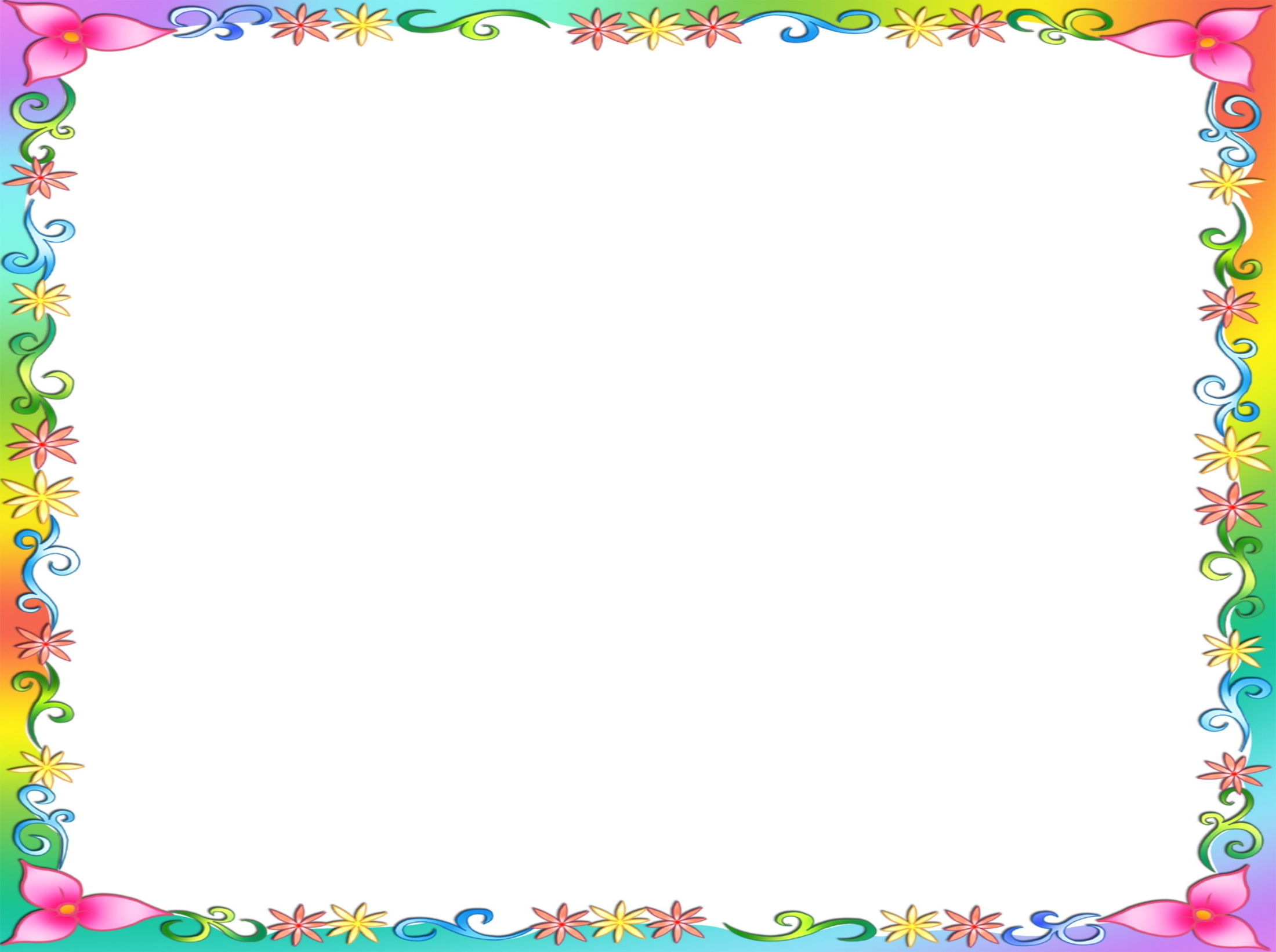 Консультацияның тақырыбы:«Мектеп жасына дейінгі балаларға арналған білім беру ойындарының рөлі»